Coupling from the Past
Seminar on Markov Chains and Mixing Times
Elad Katz
11.1.17
Monotone CFTP
[Speaker Notes: The operation respects the order]
Monotone CFTP
[Speaker Notes: Time & space complexity
Always converges]
Example
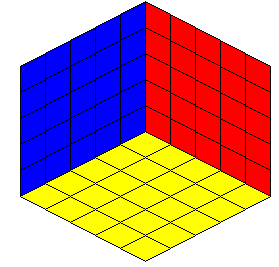 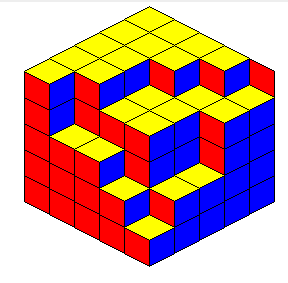 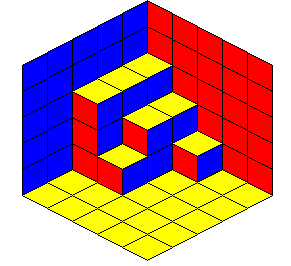 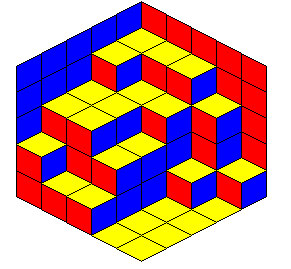 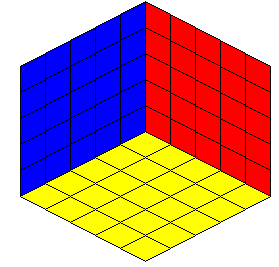 [Speaker Notes: Wish to sample uniformly]
Example
Transitions:
Uniformly select a site (vertex)
Flip a coin
(1) Heads: do nothing
      Tails: If possible, add / remove the cube there
(2) Heads: If possible, add a cube there
      Tails: If possible, remove the cube there
Same chain, but (1) will not work.
0.5
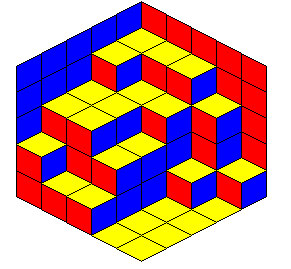 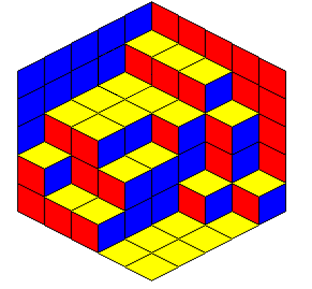 Example (2)
0.5
0.2
0.2
0.1
Example (2)
Intrinsic randomness matters
0.5
1
1
1
2
0.5
2
2
1
1
1
1
2
2
2
Time to coalescence
Time to coalescence
Time to coalescence
Time to coalescence
Time to coalescence